Deductive Qualitative Analysis
Day 3

July 11, 2024
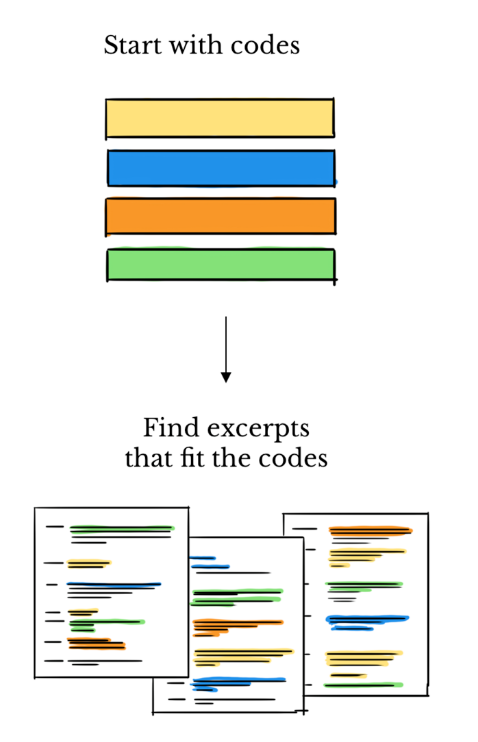 Deductive Analysis
When to use a deductive approach:
When you already have an idea of the responses/topics 
Helpful with a larger coding team 
When time is limited/need to code quickly
Limitations: not ideal for exploratory analysis
Examples of using deductive approach: 
Hand Hygiene in Schools in 4 Countries
Locations: Guatemala, El Salvador, Belize, and Kenya
Four Coding Teams: Atlanta USA, Houston USA, Kenya, Guatemala
Approach: Deductive 
A priori codebook with clear definitions made it possible to look across settings to see what challenges are experienced across contexts, which are context specific
Using a pre-established codebook: example
General structure: Category / Code / Subcode
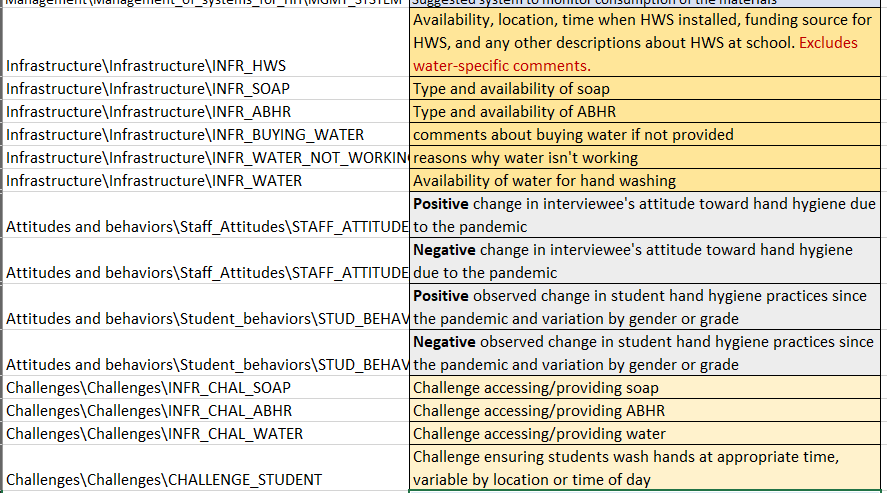 Using a pre-established codebook: example
Category/Topic
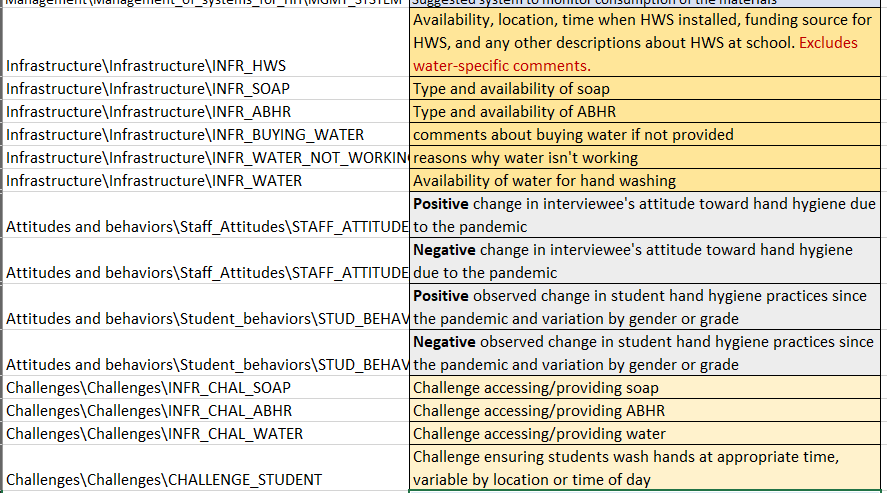 General structure: Category / Code / Subcode
Using a pre-established codebook: example
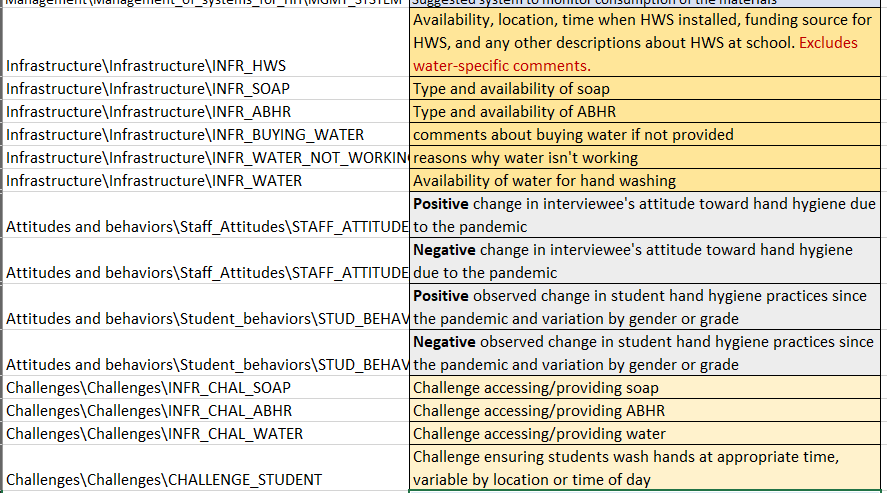 General structure: Category / Code / Subcode
Main Code
Using a pre-established codebook: example
Sub-Code
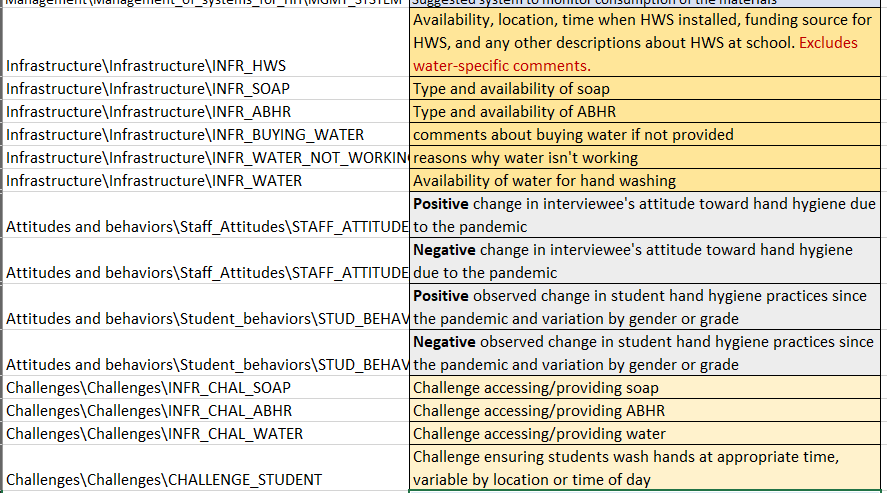 General structure: Category / Code / Subcode
Using a pre-established codebook: example
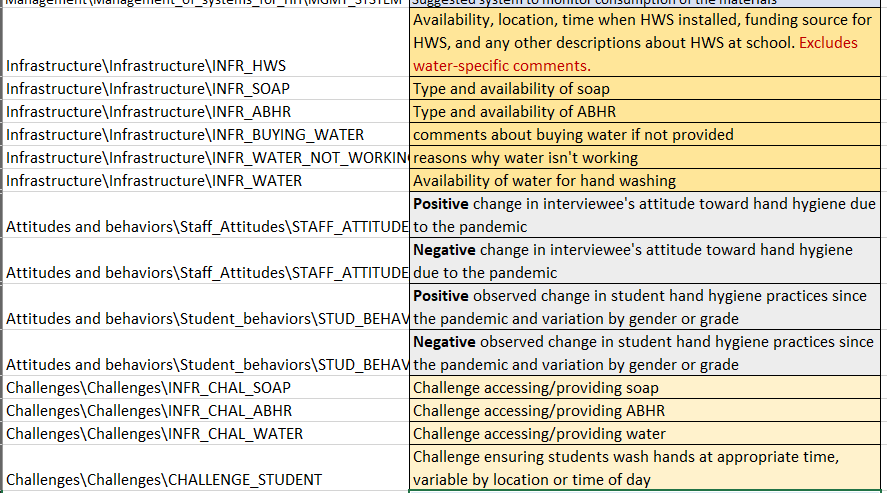 General structure: Category / Code / Subcode
DEFINE YOUR CODES!
Deductive Coding Process
Review the codebook, discuss with team
Read-through of interview notes/transcript
Select and code the data to the most specific level you can
Share with teammate for full review of codes
Meet to review/resolve differences in codes
Deductive Coding: FAQs
What if multiple codes apply to the same segment of text?
Double coding is okay! If the same 2 codes are being applied repeatedly, reconsider definitions.
How much text should I code as a “segment”?
Include the question, and any relevant text from the answer, to the sentence/phrase level (no need to include unlreated text that follows
What if something comes up in the data that doesn’t have an applicable code but seems important?
Code as “miscellaneous/other” and then revisit with the team to create a new code if needed
Thank you!
Using a pre-established codebook
This is ONE example of a coding scheme, can be organized based on your needs

[FEEDBACK]
Type - questions, observations, suggestions?
Category - questions about response processes, about disease, about vaccines
Code - questions about disease symptoms, questions about vaccine safety
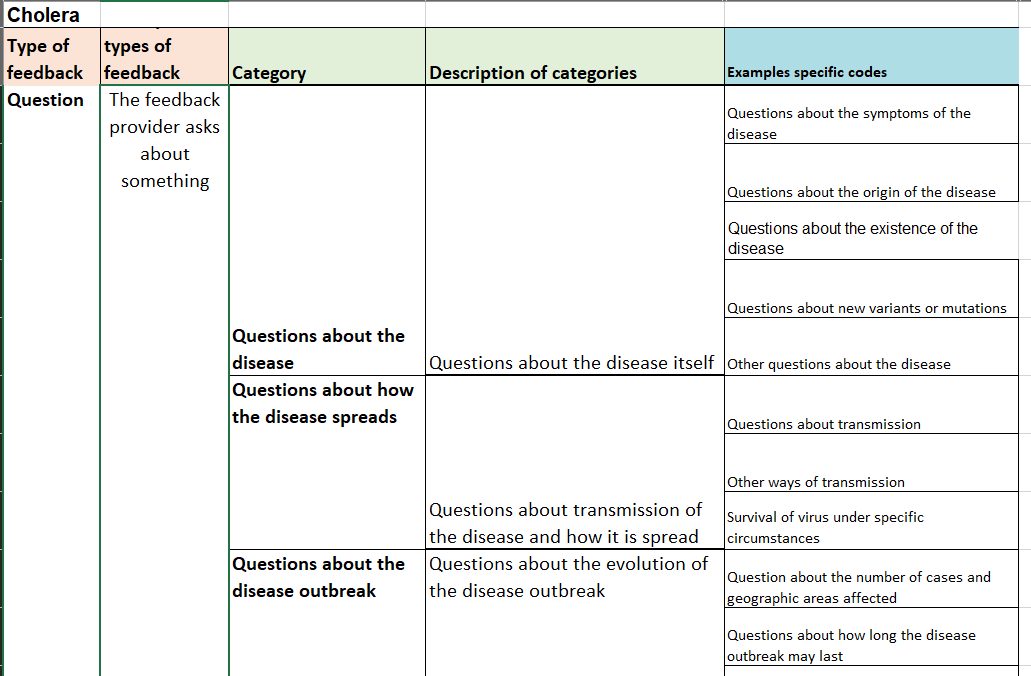 Coding feedback data
Coding community feedback data
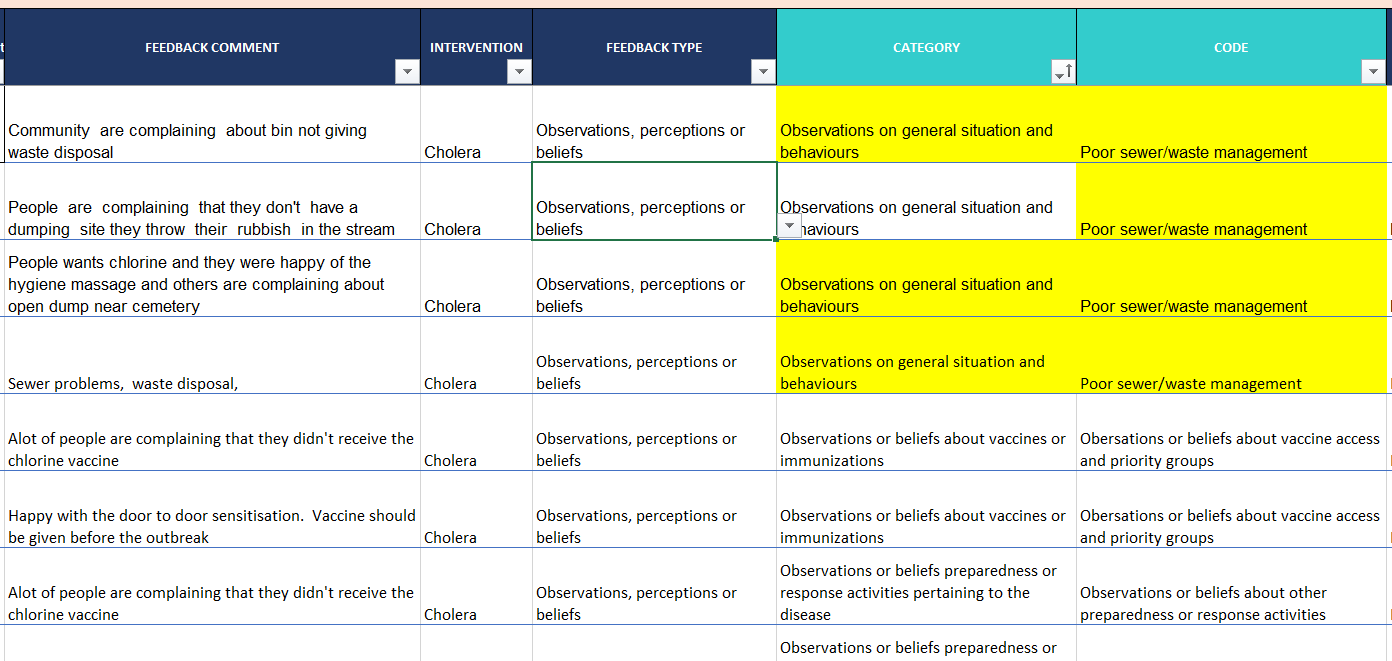